Fig40_01
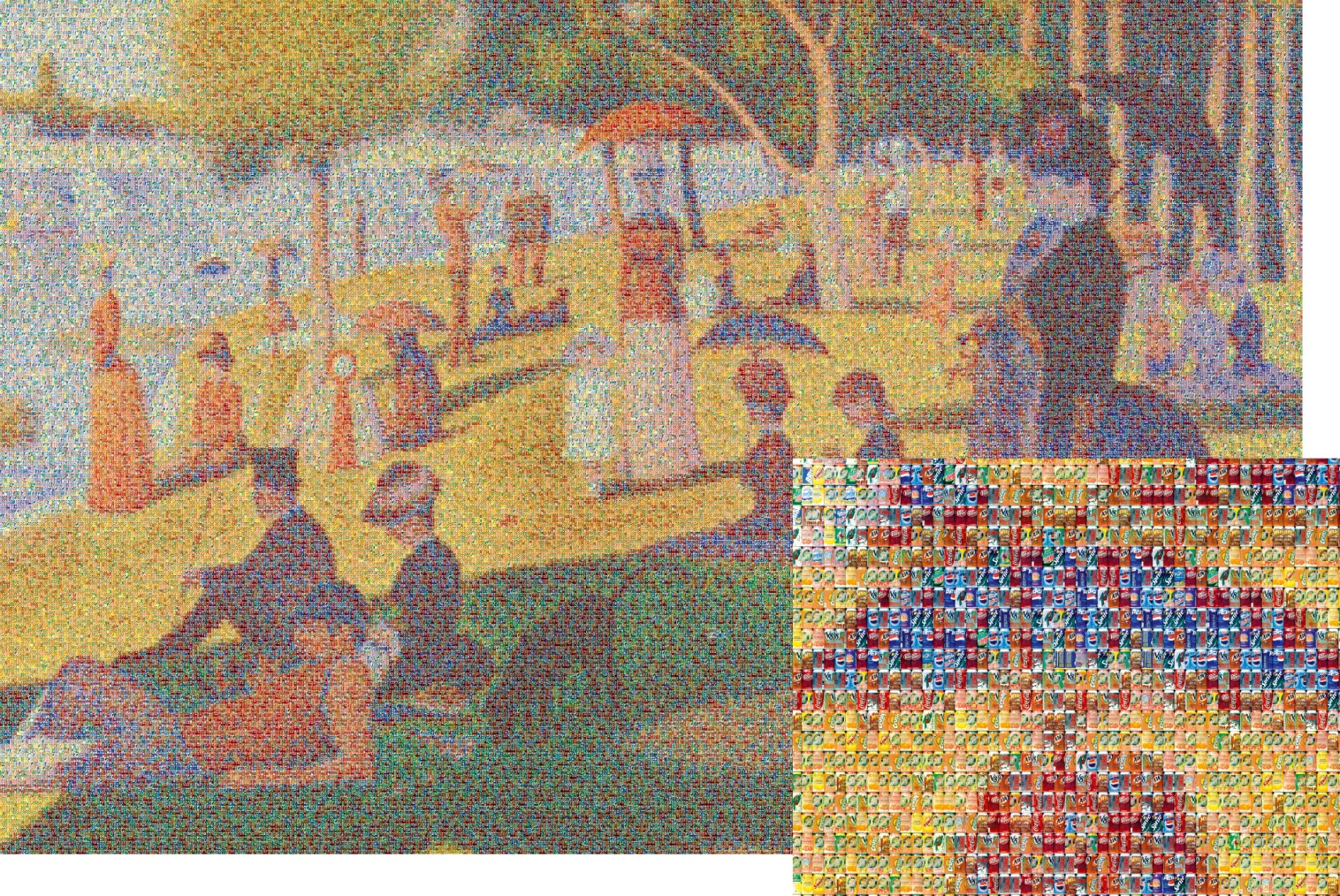 © 2007 Chris Jordan, Courtesy of Kopeikin Gallery
Fig40_02
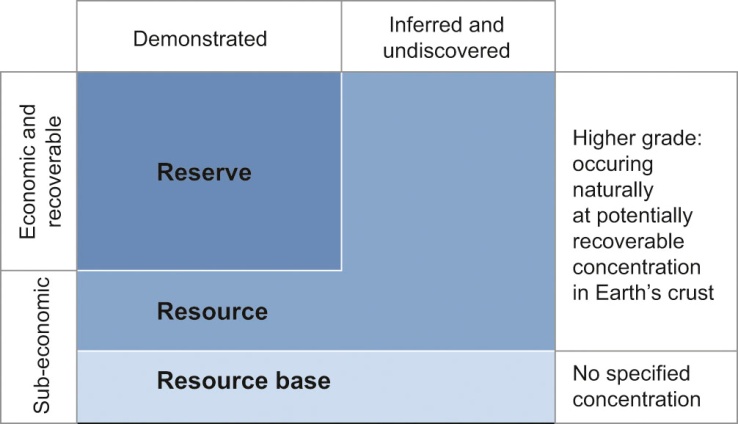 © Materials Research Society 2012
Fig40_03
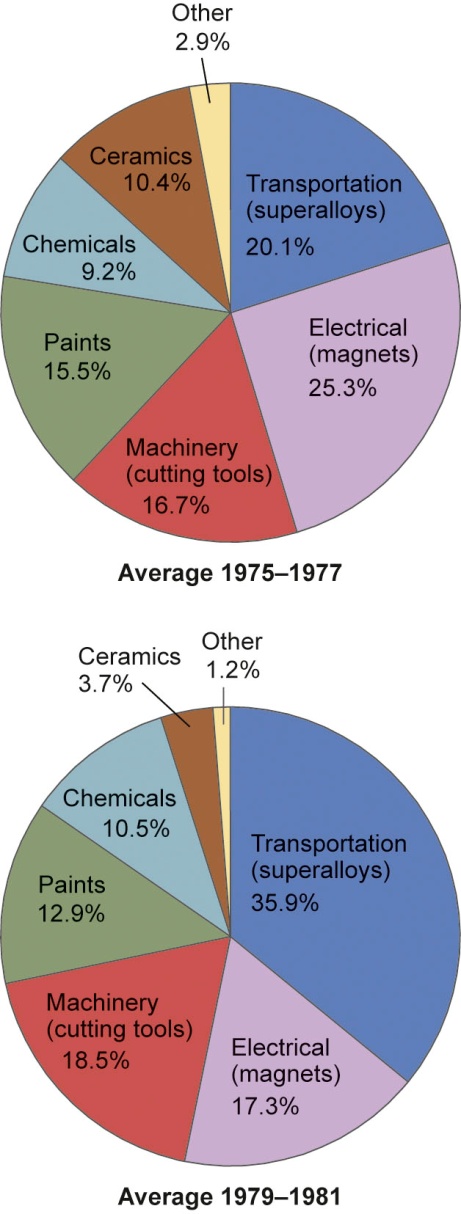 © Materials Research Society 2012
Fig40_04
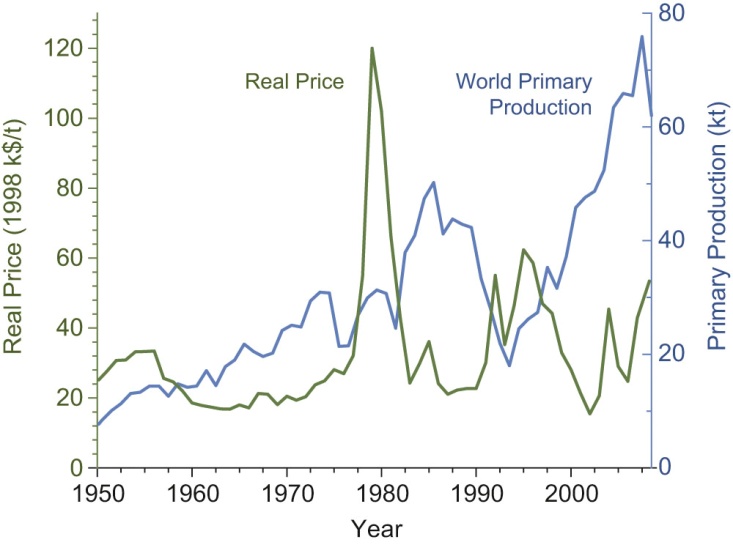 © Materials Research Society 2012
Fig40_05
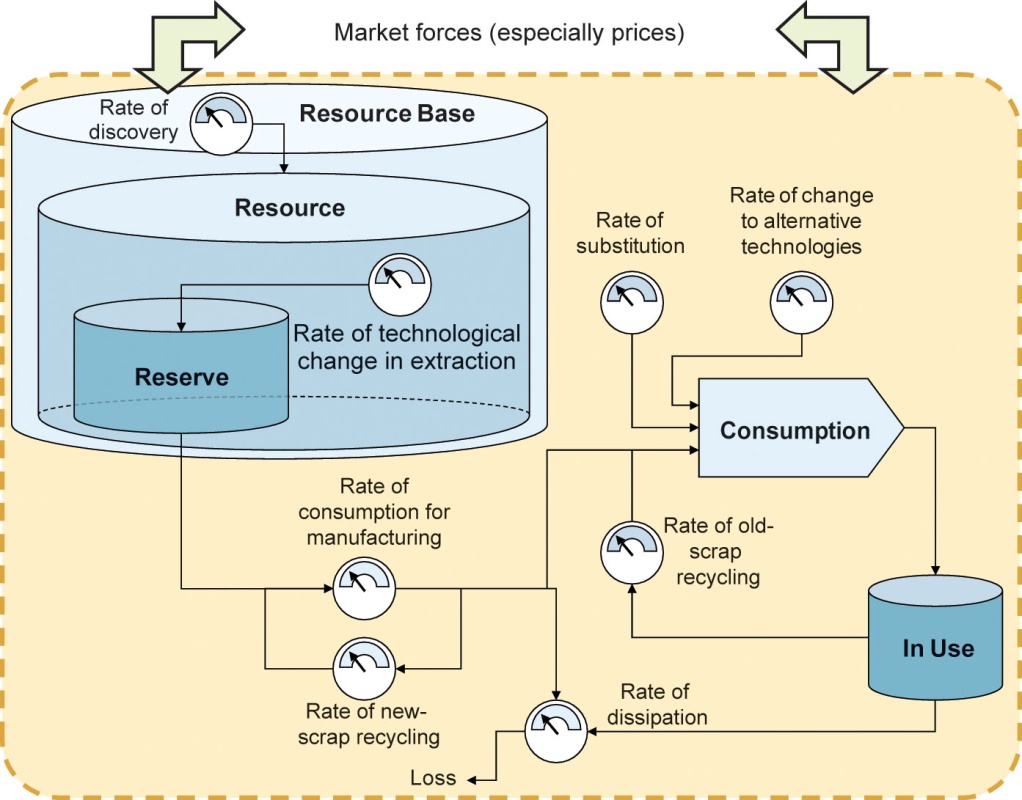 © Materials Research Society 2012
Fig40_06
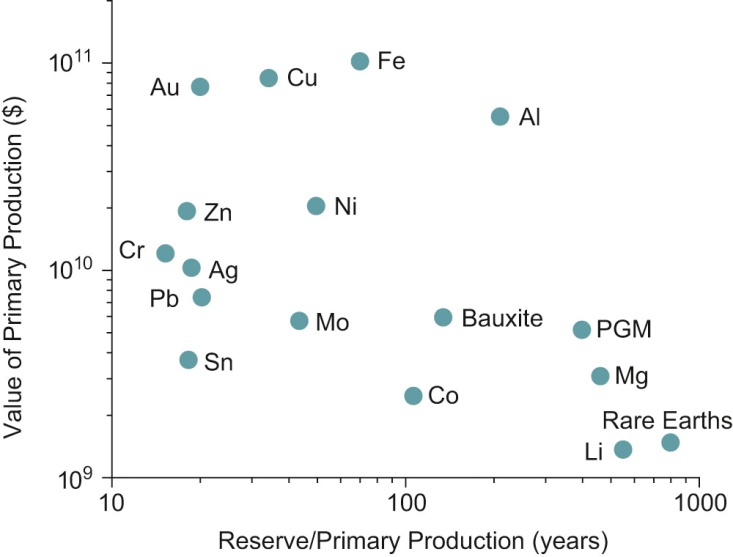 © Materials Research Society 2012
Fig40_07
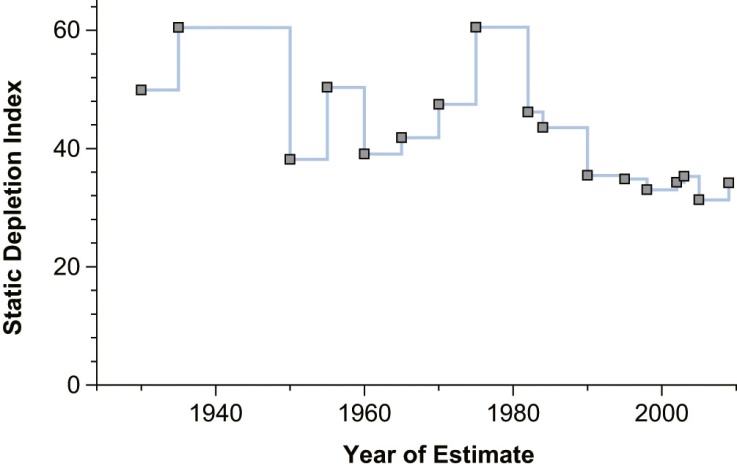 © Materials Research Society 2012
Fig40_08
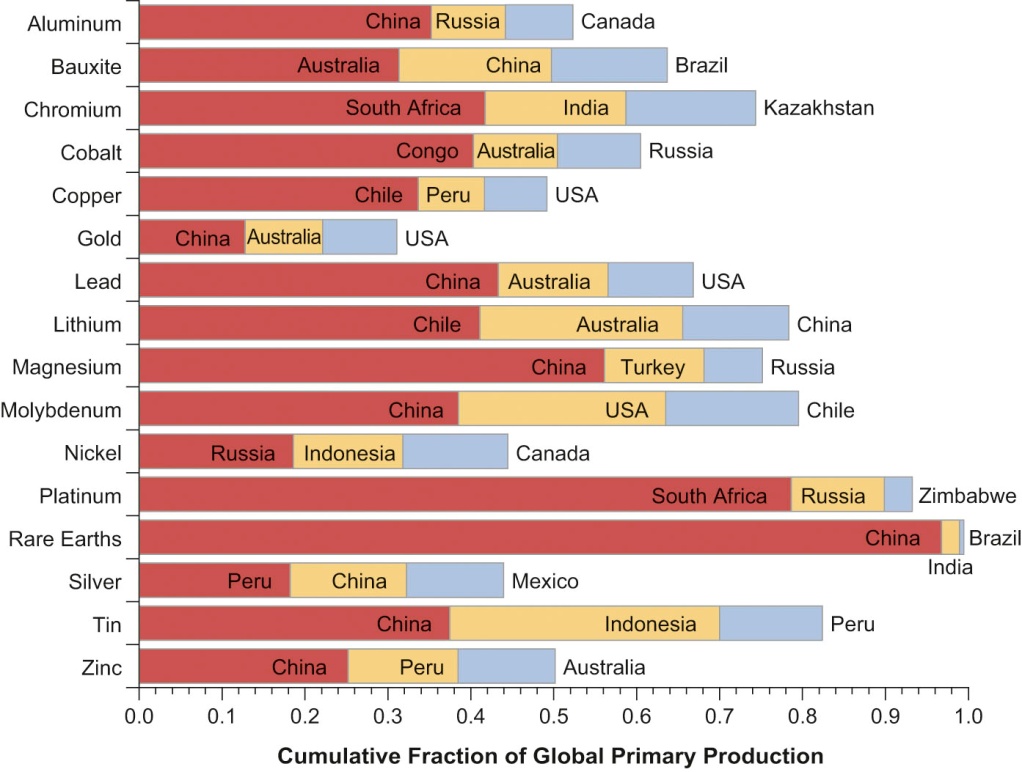 © Materials Research Society 2012
Fig40_09
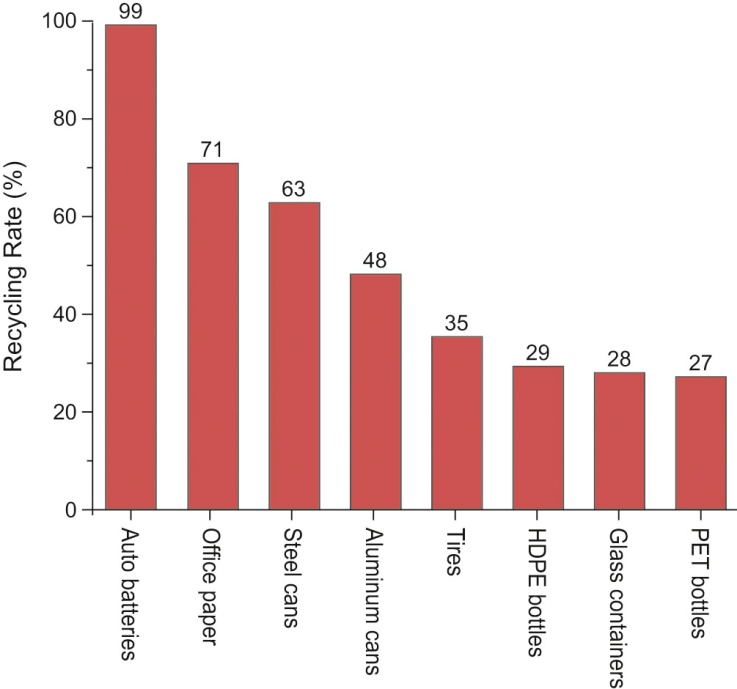 © Materials Research Society 2012
Fig40_10
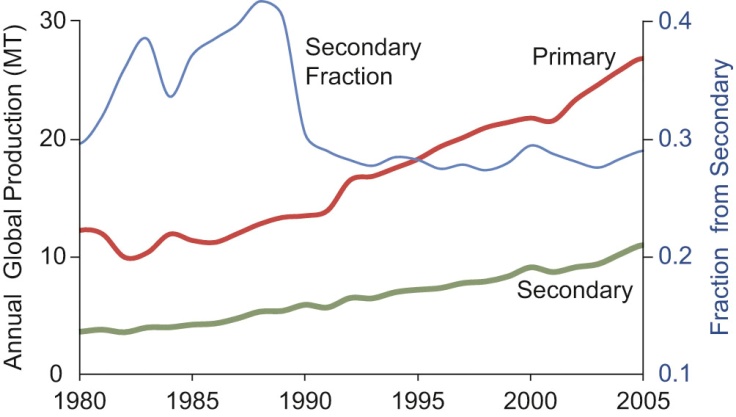 © Materials Research Society 2012
Fig40_11
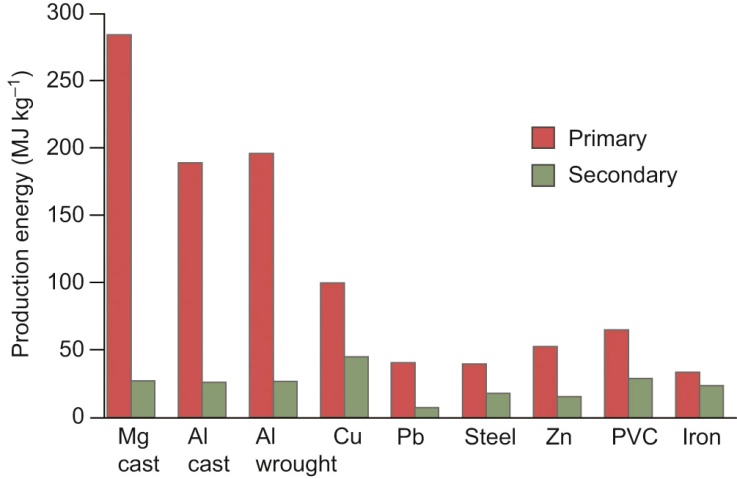 © Materials Research Society 2012
Fig40_12
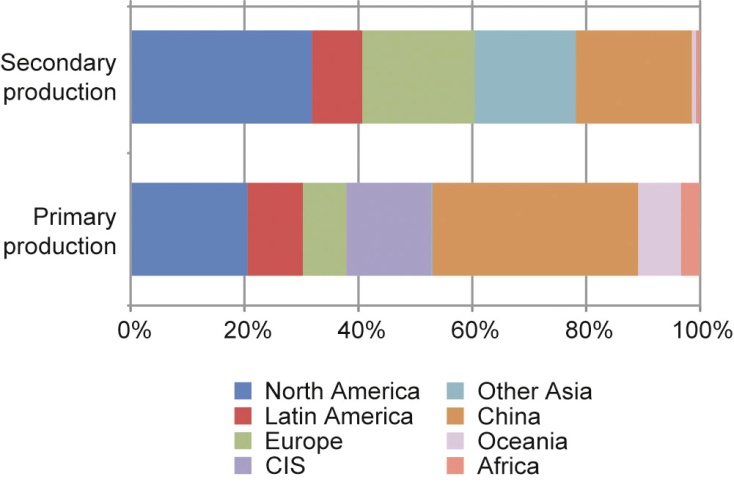 © Materials Research Society 2012